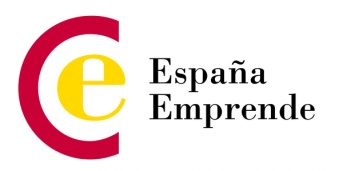 ESPAÑA EMPRENDE 2017
OLIVENZA
20 de Diciembre de 2017
Taller para empresas y emprendedores
Lugar: IES Puente Ajuda (Avda. Villareal, s/n)
OLIVENZA

Horario: 10:30 a 12:30.


Objetivos:

Analizar los nuevos métodos de desarrollo de producto, comunicación y relación con el cliente tras el agotamiento del  modelo tradicional.
La globalización y las nuevas tecnologías han planteado nuevos retos en el mundo empresarial. Junto con los asistentes al taller estudiaremos cómo enfrentarlos.



Coste: Gratuito

Más Información:
Telf.: 924 23 46 00 
administracion4@camarabadajoz.org
www.camarabadajoz.es
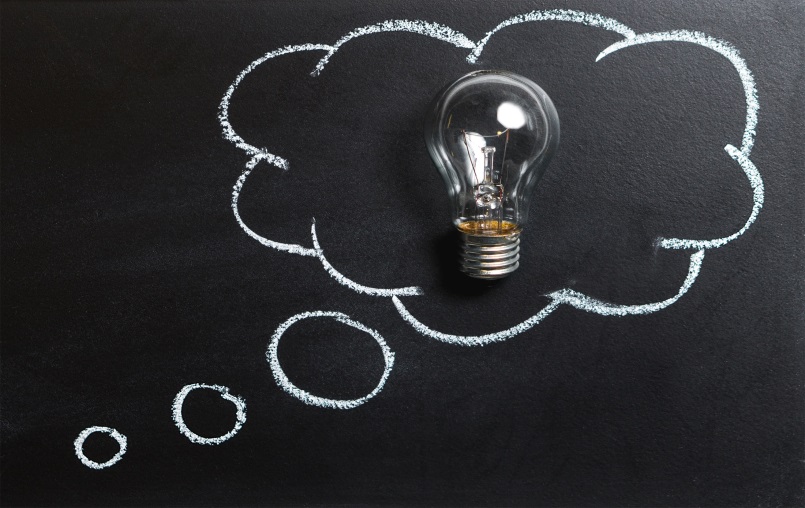 Taller: GENERAR IDEAS. INNOVA O PIERDE
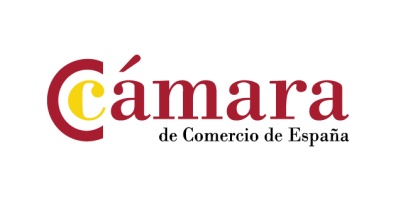 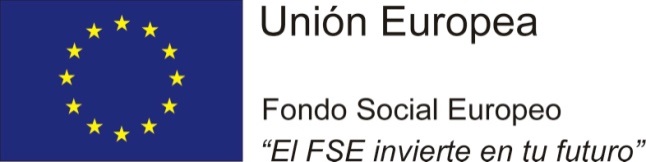 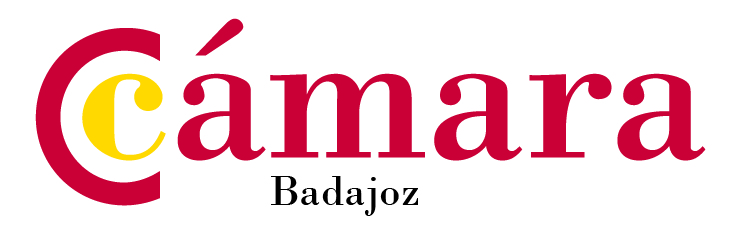 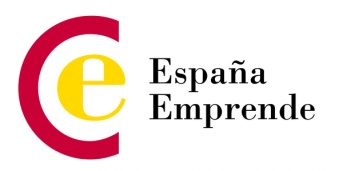 ESPAÑA EMPRENDE 2017
CONTENIDOS

-  El agotamiento del modelo tradicional.
-  El cliente como centro neurálgico de la actividad 	empresarial.
-  Herramientas, técnicas y cambio de mentalidad para 	alcanzar nuestro objetivo.
DOCENTE: TamiTs Asociados
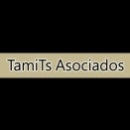 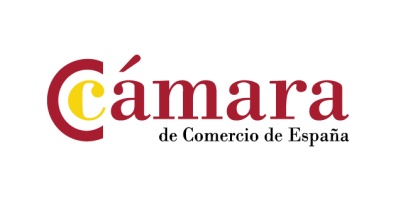 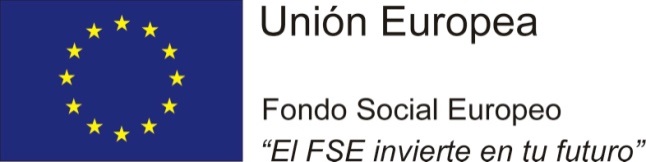 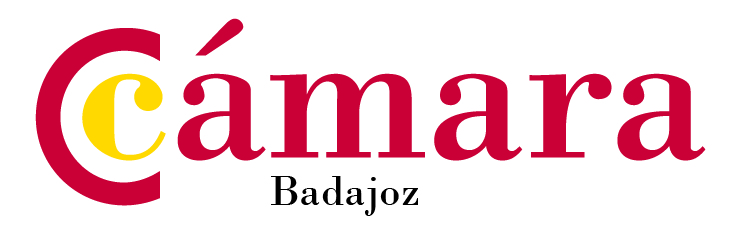